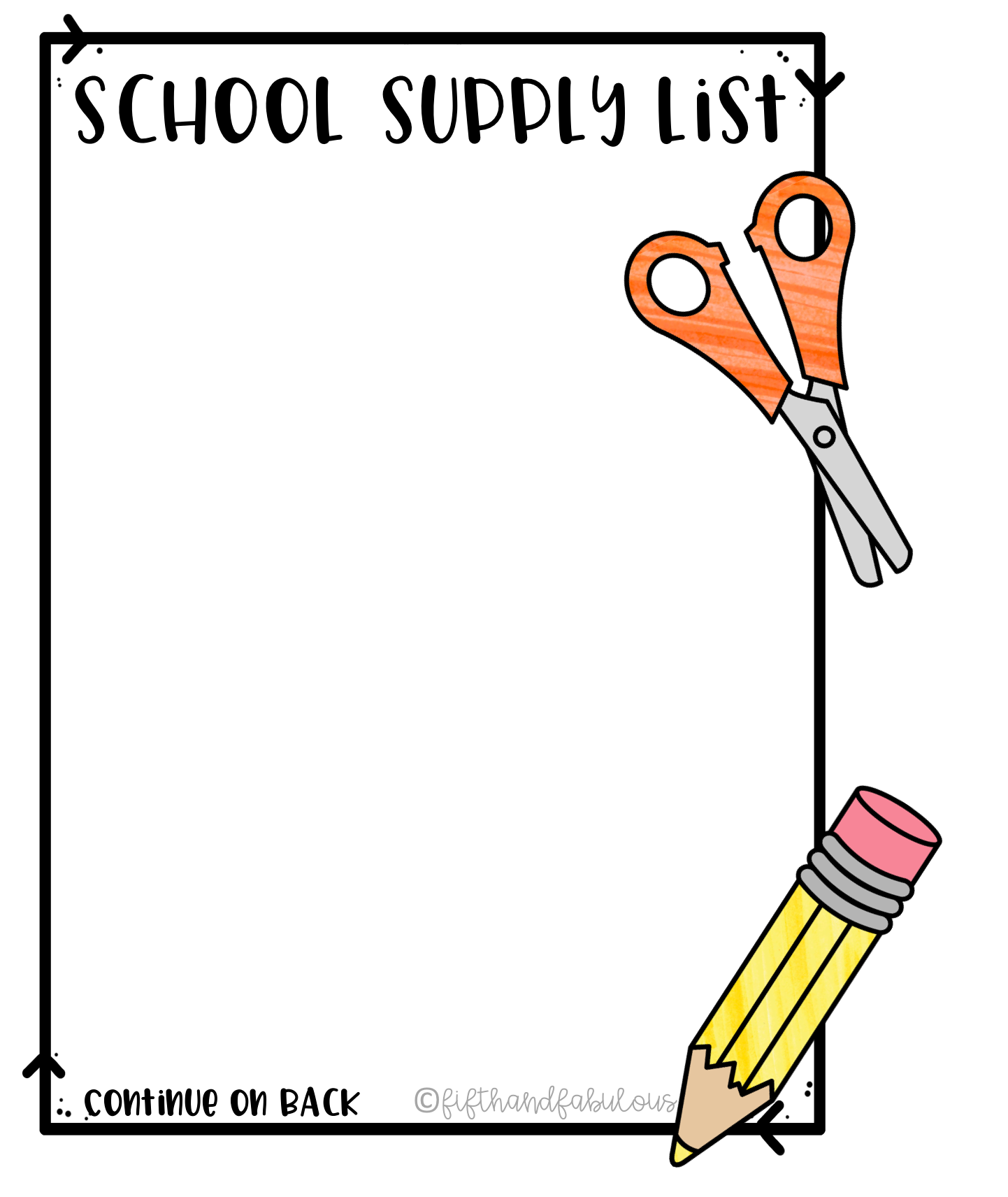 Second Grade
MUST HAVE:

Refillable water bottle
Homework folder (one provided on the first day of school: if it is lost, it’s your responsibility to get a new one).

CLASSROOM DONATIONS NEEDED:

Large bottles of hand sanitizer
Tissues
Paper towels
All students will be provided crayons. If your student would like to keep the following supplies in their desk, they may:
Markers
Colored pencils
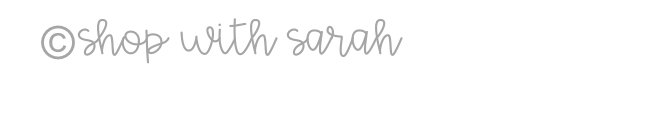